Termodinamik Diyagramlar ve Termodinamik Çizelgeler
KİM 237 - Termodinamik I
4. Hafta
Diyagramlar
Bir sistemin hal değişkenlerini birbirine bağlayan grafiklere genel olarak termodinamik diyagram denir. 

Termodinamikte genellikle (P-V), (T-S), (H-S), (P-H) olmak üzere dört diyagram kullanılır.
Basınç-Hacim (P-V) Diyagramı
Sıcaklık-Entropi (T-S) Diyagramı
Entalpi-Entropi (H-S) Diyagramı
Basınç-Entalpi (P-S) Diyagramı
Diyagramlar
Bu diyagramlarda;
p ile simgelenen turuncu renkli eşbasınç çizgilerine izobar, 
t ile simgelenen sarı renkli eşsıcaklık çizgilerine izoterm, 
v ile simgelenen yeşil renkli eşhacim çizgilerine izokor, 
h ile simgelenen mavi renkli eşentalpi çizgilerine izentalpik, 
s ile simgelenen mor renkli eşentropi çizgilerine izentropik adı verilmektedir.
Tanımlar
Kaynamakta olan sıvıya doygun sıvı, yoğuşmakta olan buhara ise doygun buhar denir.
Doygun buhar ile aynı basınçta ancak daha yüksek sıcaklıktaki buhara kızgın buhar denir.
Doygun sıvı ile aynı basınçta ancak daha düşük sıcaklıktaki sıvıya soğuk sıvı denir.
Doygun sıvı ve doygun buhar eğrileri arasında bu iki fazın heterojen karışımı bulunmaktadır ve bu karışıma ıslak buhar denir.
Islak buhar söz konusu olduğunda buhar kalitesi niceliği söz konusu olmaktadır. 
Burada mb doygun buhar kütlesi ve ms doygun sıvının kütlesi olmak üzere buhar kalitesi;


    şeklinde tanımlanır. Buna göre, x=1 ise akışkan doygun buhar, x=0 ise akışkan doygun sıvıdır denir.
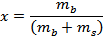 Kızgın buhar söz konusu olduğunda ise kızdırma derecesi niceliği söz konusu olmaktadır. 
Burada t kızgın buharın sıcaklığı ve td doygun doygun buharın sıcaklığı olmak üzere kızdırma derecesi, Δtk;


    şeklinde tanımlanır.
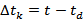 Doygun sıvı ile Doygun buharın tüm özelliklerinin aynı olduğu konuma kritik nokta adı verilir.
 		- kritik sıcaklık
  		- kritik basınç
 		- kritik özgül hacim
Kritik noktadan geçen izoterm ve izobara sırasıyla kritik izoterm ve kritik izobar denir. 
Kritik izotermin üstünde kalan akışkana da gaz denir.
Tablolar
Basınç ve sıcaklık değişkenlerine bağlı olarak saf bir maddenin (genellikle su, freon-12, amonyak ve karbondioksit) tüm halleri için mutlak özgül hacim (v, vs, vb), bağıl özgül entalpi (h, hsb, hs, hb) ve bağıl özgül entalpi (s, ssb, ss, sb) değerleri deneysel yoldan belirlenerek termodinamik tablolar içerisinde verilmiştir.
Tablolar
Termodinamik tablolar ders kitabının “Temel Termodinamik Veriler” ek kitabında bulunmaktadır.
Özgül nicelikler daha önce de belirtildiği gibi birim kütlede (gram ya da kilogram gibi) madde başına verilmiştir.
Doygun sıvı ile doygun buhar dengesi yalnızca sıcaklık ya da yalnızca basınç verilerek tanımlanabilen yani serbestlik derecesi 1 olan sistemlerin sıcaklık ya da basınç değişkenlerinden biri verildiğinde özgül hacim, bağıl özgül entalpi ve entropi değerlerine doygun buhar tabloları kullanılarak geçilebilmektedir.
Sıcaklık değerlerine göre düzenlenenlere doygun buhar sıcaklık tablosu denir.
Basınç değerlerine göre düzenlenenlere doygun buhar basınç tablosu denir.
Durumu hem sıcaklık hem de basınç değişkeni bilindiğinde tanımlanabilen yani serbestlik derecesi 2 olan sistemlerin sıcaklık ve basınç değişkenleri verildiğinde özgül hacim, bağıl özgül entalpi ve entropi değerlerine kızgın buhar tabloları kullanılarak geçilebilmektedir.
Tablolarda soğuk sıvı, kızgın buhar ve gaz bölgeleri ya kalın çizgiler ile ayrılarak ya da farklı puntolarla yazılarak belirtilmektedir.
Özgül Niceliklerin Bulunması
Saf maddelerin mutlak özgül hacim, bağıl özgül entalpi ve bağıl özgül entropi değerleri;
doygun sıvısı ve doygun buharı için sıcaklığa ya da basınca göre düzenlenmiş doygun buhar tablolarından 
soğuk sıvı, kızgın buhar ve gaz hali için kızgın buhar tablolarından
    okunur.
Özgül Niceliklerin Bulunması
Aynı nicelikler büyük ölçekte çizilmiş termodinamik diyagramlarından (t-s, h-s, ve p-h) da okunabilir.
Tablolarda genellikle yer almayan bağıl özgül iç enerji değeri (u) aşağıdaki bağıntıdan hesaplanır.
Tablolardan doğrudan görülmeyen sıcaklık ya da basınçlardaki nicelikler, tabloda verilen aranan değerden önce ve sonrasındaki değerler kullanılarak interpolasyon ile bulunur.
İnterpolasyon
Doğrusal interpolasyon aşağıdaki bağıntılar kullanılarak hesaplanır.


 
Doygun buhar tablosunda                                ara değer bulunurken tek bir interpolasyon yeterli iken kızgın buhar tablosunda ara değer iki interpolasyon yapılarak elde edilebilir.
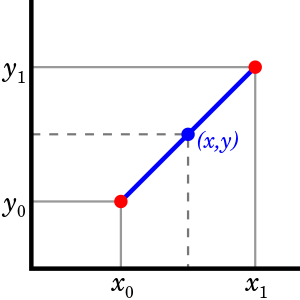 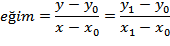 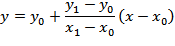 İnterpolasyon
Bunun yanı sıra ıslak buharın bağıl termodinamik niceliklerini bulmak için bazı basit hesaplamalar gerekir. Nicelikler aşağıdaki bağıntılardan hesaplanır.
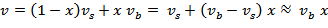 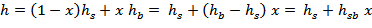 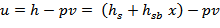 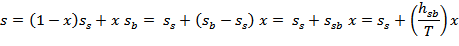